케이엔랩스
회사명 : 케이엔랩스

주소 : 경기 성남 분당 판교역로109

대표 : 최 규 남

설립 : 2012년 6월 22일

주요사업 : 교육/개발/출판
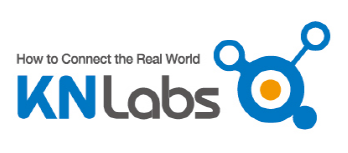 아트스팀메이커스페이스 운영

아두이노/드론/3D프린터/창의미술 방과후 교구 및 교안 출판

펌테크 블루투스 모듈 서드파티 참여

길병원 개인식별 알고리즘 개발 참여